Data Visualization By PCA, LDA, and ICA
Tsun-Yu Yang  and  Chaur-Chin Chen*
Institute of Information Systems & Applications
(Department of Computer Science)
National Tsing Hua University
HsinChu (新竹), Taiwan (台灣)
cchen@cs.nthu.edu.tw,
November 6, 2015
Outline
Introduction
Data Description and Representation
8OX, IRIS, and Thyroid Data Sets
Three Projection Methods: 
    (a) PCA   (b) LDA   (c) ICA
K-means Clustering Results
2D Projections on 8OX, IRIS, Thyroid Data
Introduction
This paper reports the results of three projection algorithms PCA, LDA, and ICA on 
three data sets: 8OX, IRIS, Thyroid.
PCA - Principal Component Analysis
LDA -  Linear Discriminant Analysis
ICA – Independent Component Analysis
8OX: 45 patterns, 8 features, 3 categories
IRIS: 150 patterns, 4 features, 3 categories
Thyroid: 215 patterns, 5 features, 3 categories
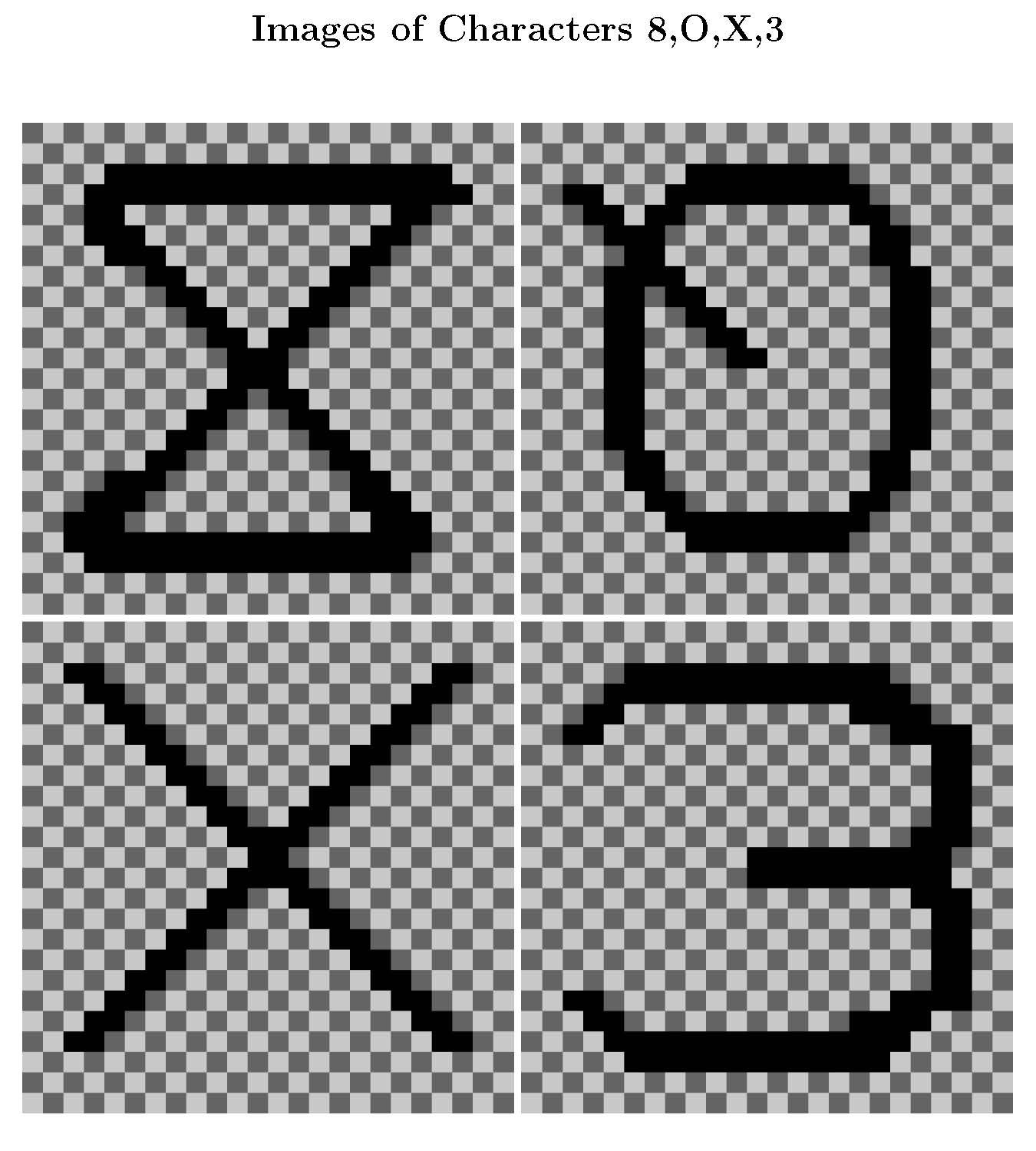 IRIS: Setosa, Virginica, Versicolor
Data Description
1.    8OX data set
2.   IRIS data set
8: [11, 3, 2, 3, 10, 3, 2, 4]
O:[  4, 5, 2, 3,   4, 6, 3, 6]
X: [11, 2,10, 3,11,4,11,3]
The 8OX data set is derived
 from Munson’s handprinted 
character set. Included are
15 patterns from each of the 
characters ‘8’, ‘O’, ‘X’. Each 
pattern consists of 8 feature measurements.
Setosa:     [5.1, 3.5, 1.4, 0.2]
Virginica:   [7.0, 3.2, 4.7,1.4]
Versicolor:[6.3, 3.3, 6.0, 2.5]
The IRIS data set contains 
the measurements of three 
species of iris flowers, it
consists of 50 patterns from 
each species on 4 features 
(sepal length, sepal width, 
petal length, petal width).
Thyroid Data
Thyroid data set is one of several datasets about thyroid available at UCI repository recording 215 patients of 3 categories 
(1) normal  (150/215), 
(2) suffers from hypothyroidism (35/215),
(3) hypothyroidism (30/215).
Each sample contains five features: 
   T3-resin, Thyroxin, Triiodothyroidnine, Thyroidstimulating, and THS.
Problem Statement  for  PCA
• Let X be an m-dimensional random vector with the covariance matrix C. The problem is to consecutively find the unit vectors a1, a2, . . . , am such that yi= xt ai with Yi = Xt ai satisfies
    1. var(Y1) is the maximum.
    2. var(Y2) is the maximum subject to cov(Y2, Y1)=0.
    3. var(Yk) is the maximum subject to cov(Yk, Yi)=0,   
        where k = 3, 4, · · ·,m and k > i.
• Yi is called the i-th principal component
• Feature extraction by PCA is called PCP
The Solutions
Let (λi, ui) be the pairs of eigenvalues and eigenvectors of the covariance matrix  C such that 
 λ1 ≥ λ2 ≥ . . . ≥ λm   ( ≥0 ),  and
∥ui ∥2 = 1, ∀ 1 ≤ i ≤ m. 
    Then 
    ai = ui and var(Yi)=λi  for 1 ≤ i ≤ m.
First and Second PCP for data8OX
First and Second PCP for datairis
First and Second PCP for Thyroid Data Set
Fundamentals of LDA
Given the training patterns x1, x2, . . . , xn from K categories, where n1 + n2  + … + nK = n   of m-dimensional  column vectors. Let the between-class scatter matrix B, the within-class scatter matrix W, and the total scatter matrix T be defined below.
1. The sample mean vector u= (x1+x2+. . . +xn )/n
2. The mean vector of category  i  is  denoted as ui
3. The between-class scatter matrix B= Σi=1K ni(ui − u)(ui − u)t 
4. The within-class scatter matrix W= Σi=1K Σx in ωi(x-ui )(x-ui )t 
5. The total scatter matrix T =Σi=1n (xi - u)(xi - u)t 
Then  T= B+W
Fisher’s Discriminant Ratio
Linear discriminant analysis for a dichotomous problem attempts to find an optimal direction w for projection which maximizes a Fisher’s discriminant ratio

      J(w) = 

The optimization problem is reduced to solving the generalized eigenvalue/eigenvector problem  Bw= λ Ww by letting (n=n1n2) 
Similarly, for multiclass (more than 2 classes) problems, the objective is to find the first few vectors for discriminating points in different categories which is also based on optimizing  J2(w) or solving
     Bw= λ Ww for the eigenvectors associated with few largest eigenvalues.
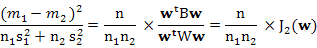 Independent Component Analysis (ICA) Algorithm
▪ICA is essentially a multivariate, parallel version   of projection pursuit method which is like PCA. Projection pursuit extracts a series of signals one at a time from a set of M signal mixtures but ICA extracts M signals in parallel.
▪Consider an observation matrix X, where X contains n columns of m-dimensional observed vector {wi, i=1,2,…,n}. Given a number of desired components K<m. An ICA algorithm can be stated as follows (where K=2, 3 is used for visualization).
ICA Algorithm
Dimensionality Reduction on 8OX Data Set
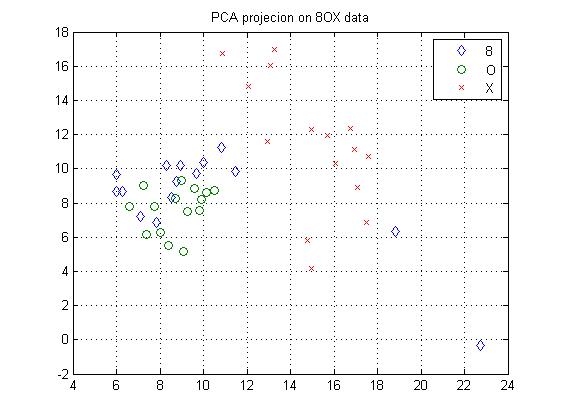 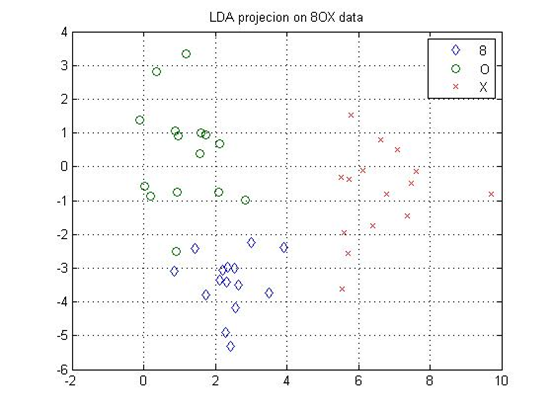 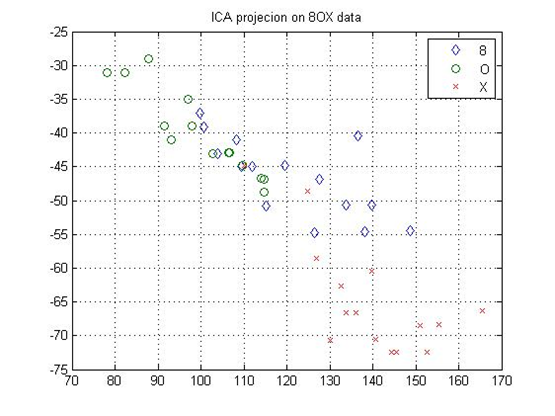 Dimensionality Reduction on IRIS Data Set
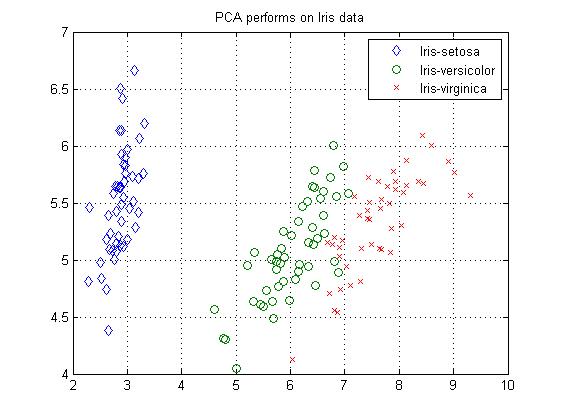 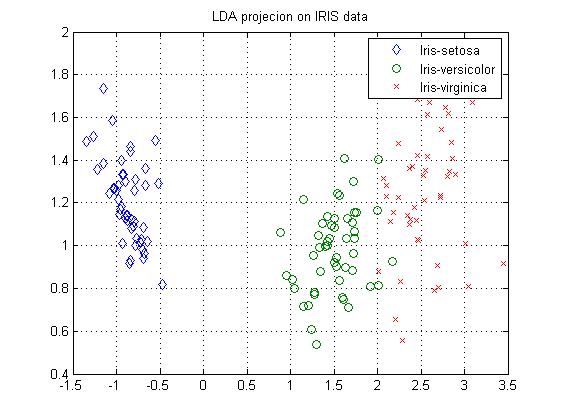 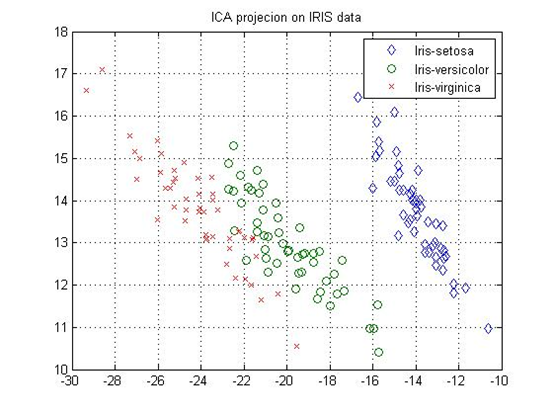 Dimensionality Reduction on Thyroid Data Set
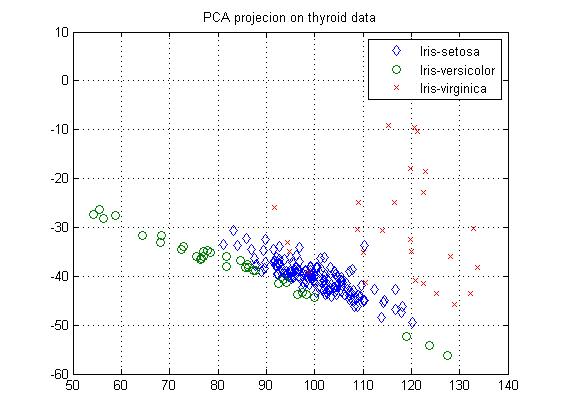 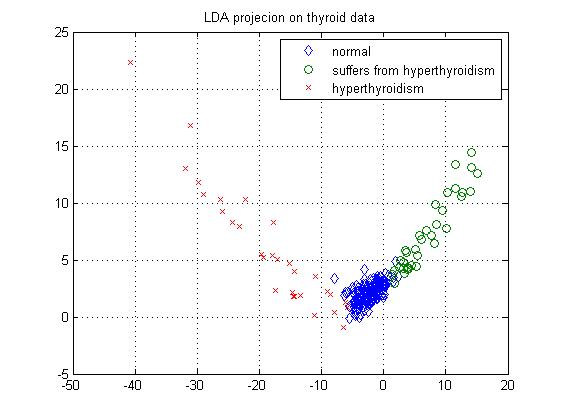 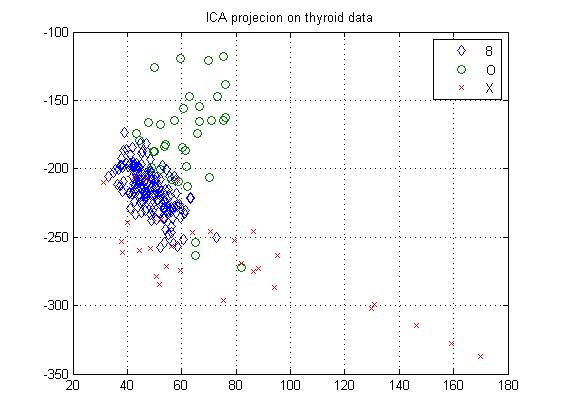 Conclusion
PCA, LDA, ICA provide good perspectives for dimensionality reduction which can preserve the clustering tendency of high-dimensional data.
PCA and ICA do not require the labels for patterns but LDA requires pattern labels.
ICA is a kind of probabilistic projection which may not provide exactly the same output.
Projection of First 3 Principal Components for 8OX Data
Projection of First 3 Principal Components for IRIS Data
Projection of First 3 Principal Components for Thyroid Data
pca8OX3D.m
fin=fopen('data8OX.txt','r');
d=8+1; N=45;                          % d features, N patterns
fgetl(fin); fgetl(fin); fgetl(fin);   % skip 3 lines
A=fscanf(fin,'%f',[d N]); A=A'; % read data 
X=A(:,1:d-1);                           % remove the last columns
k=3;  Y=PCA(X,k);                  % better Matlab code
X1=Y(1:15,1);  Y1=Y(1:15,2);    Z1=Y(1:15,1);
X2=Y(16:30,1); Y2=Y(16:30,2); Z2=Y(16:30,2);
X3=Y(31:45,1); Y3=Y(31:45,2); Z3=Y(31:45,3);
plot3(X1,Y1,Z1,'d',X2,Y2,Z2,'O',X3,Y3,Z3,'X', 'markersize',12); grid 
axis([4 24, -2 18, -10,25]);
legend('8','O','X')
title('First Three  Principal Component Projection for 8OX Data‘)
PCA.m
% Script file: PCA.m
% Find the first K Principal Components of data X
% X contains n pattern vectors with d features
function Y=PCA(X,K)
[n,d]=size(X);
C=cov(X);
[U D]=eig(C);
L=diag(D);
[sorted index]=sort(L,'descend');
Xproj=zeros(d,K);        % initiate a projection matrix
for j=1:K
   Xproj(:,j)=U(:,index(j));
end
Y=X*Xproj;                  % first K principal components
LDA and PCA on data8OX
LDA on data8OX
PCA on data8OX
LDA and PCA on datairis
LDA on datairis
PCA on datairis